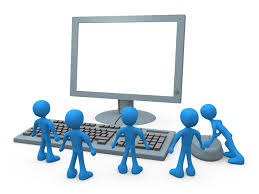 National Recreational Boating Survey
Understanding Its Structure and Impact
Tamara L. Terry, ERAC Committee Chair
(on behalf of 2014 ERAC  C1 charge team)

October 19, 2014
NASBLA 55th Annual Conference
Bar Harbor, Maine
[Speaker Notes: Good afternoon everyone – and thanks for sticking around for this afternoon’s presentation… we think you’ll be glad that you did 

In the next 30 minutes or so we’re going to take a 30,000 foot view of what ERAC has already discovered about the 2012 version of the National Recreational Boating Survey, discuss what the committee’s “lessons learned” might mean to you, share with you our future plans for the data at hand, and wrap up with a call for your participation in this important process…

Let’s go ahead and get started…]
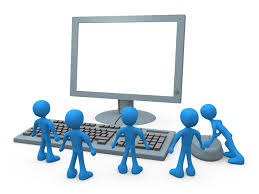 Why does it matter?
Results from the NRBS will probably be used by the Coast Guard as one tool to measure your states, programs, and campaigns in the future.


Data from the NRBS will definitely be used to measure the success of actions in support of the National Recreational Boating Safety Program Strategic Plan.
National Recreational Boating Survey: 
Understanding Its Structure and Impact
2
[Speaker Notes: No doubt many of you who didn’t opt to hang out in the hall at this time are thinking, “why does the NRBS and the data it collects matter to me or my state, organization, or agency?”.  Let me share a few important reasons why you should be paying attention, and if you still feel a need to leave for the hall, at least you can share these items with the others out there as well…

First, as mentioned in the July/August issue of Small Craft Advisory, it is the Coast Guard’s stated intention to – at some point in time – use the exposure data generated by the NRBS, which generates a “risk ratio” of fatalities per 100 million exposure hours, as a way to measure the success of boating safety programs, including those at the state level.  It may not be in the immediate future, but it is a stated, intended goal… so… wouldn’t you like to know the details on how you might be measured?  And the methodology behind the measurement?  We all like to know the grading scale before we take the test, right?

Even with that measurement using the exposure hours method potentially a  ways off, we do know that the Coast Guard’s intention is to use the NRBS data to begin measuring the success of actions taken by all involved parties to reach the goals of the National Recreational Boating Safety Strategic Plan.  Again, it’s good to know the basis for measuring success on these goals, which many of you in this room are involved in accomplishing.]
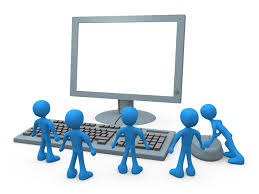 Why does it matter?
By understanding how the survey is conducted and how the data is collected, you’re better equipped to understand the findings 


Allows you to provide input on results; explain anomalies 

Allows you the opportunity to offer suggestions to improve future versions of the survey
National Recreational Boating Survey: 
Understanding Its Structure and Impact
3
[Speaker Notes: In both cases, enhancing your understanding of the methodology used and having a working knowledge of the data generated puts you in a better position to determine any possible details that might cause anomalies in the data, especially if the results for your state, organization, or agency are not as favorable as you might hope – and even more importantly, that working knowledge provides you with the tools to provide meaningful suggestions toward improving the data that is collected in the future.]
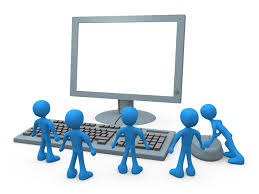 What’s in it for me?
Establishing baseline numbers of vessels in your state

Registered vs Unregistered

By Boat Types 

Has a number of caveats that will be discussed today	

Determining opinions and perceptions about boating

May supplement or validate existing data

May provide data that cannot be obtained through other sources
National Recreational Boating Survey: 
Understanding Its Structure and Impact
4
[Speaker Notes: Beyond those benefits in knowing the “lay of the land” when it comes to the NRBS survey and generated data, there are some more tangible items to be gained from the data at hand as well…

One item that might be of benefit to a state is using the survey data to get a more accurate understanding of their constituent base.  Knowing the estimated number of unregistered vessels in a particular state could be helpful in accurately judging the resources needed to attend to boater needs – after all, our agencies don’t check for registration numbers on your bow before we attend to a rescue – and those same numbers can provide valuable data that must be considered when weighing whether or not to begin registering previously unregistered craft in a given state.  After speaking with several of you over the past few months regarding whether this kind of data would be useful, and hearing that it could be, we’ll be sharing some of that data with you and describing some of the lessons learned that we hope will also be of value to you.

Other potential uses of the survey data include a better understanding of boater opinions and perceptions regarding this activity.  For states, organizations, and agencies that already collect this type of data through other means, this NRBS survey data may serve as a way of supplementing or validating the existing data; for groups without the resources to complete similar surveys, this data may serve as the most viable substitute.

While there are other uses for the data as well, I think these two items serve as important examples...]
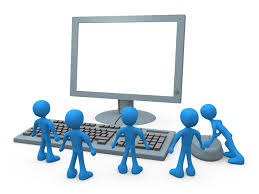 How can we help?
Your Team 
	Rachel Graham, OR	Bruce Rowe, Forever Resorts
	Joe McCullough, AK	Ted Sensenbrenner, BoatUS
	Seth Wagner, FL		Karen Steely, Aaron Foundation
	Alex Cascione, USCGA	Susan Tomczuk, USCG
	Bill Griswold, USBI	Paul Newman, USCG
	Dan Maxim, USCGA	Philippe Gwet, USCG	
	Fred Messmann, NSBC	Rachel Warner, USCG
	Gene Molteni, USPS	Tammy Terry, OH

Here to do the “heavy lifting” and “deep digging” to help you understand and maximize the data available in the NRBS
National Recreational Boating Survey: 
Understanding Its Structure and Impact
5
[Speaker Notes: So, if you’re still here, your next comment probably goes like this… “how the heck do I get a handle on this stuff”… 

First, don’t worry, you’re not on your own… ERAC has a very talented group of individuals, listed here, from a variety of backgrounds – from the states, to industry, to the Coast Guard itself – who LOVE this stuff… well, maybe not LOVE, but are intrigued by it… and are charged with doing the “heavy lifting” involved to dig down deep into the data, and break it down into bite-size pieces for all of you.

And… a little plug for ERAC… if you want to join this team as they move ahead with their work in the next charge cycle, let us know… we’d be glad to welcome you to the club – we have some awesome analysis parties .

So… let’s fill you in on what has this group has already done on your behalf and what are their future plans…]
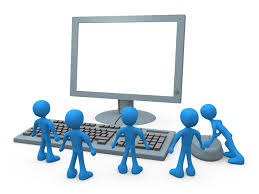 How can we help?
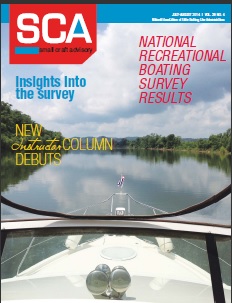 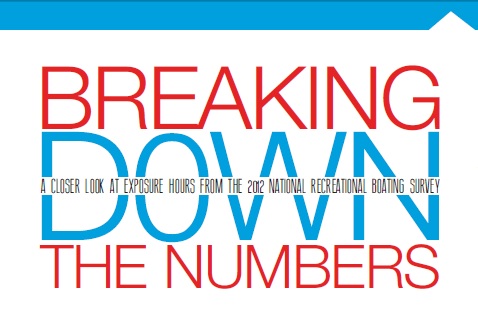 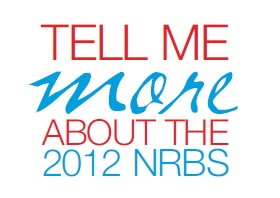 National Recreational Boating Survey: 
Understanding Its Structure and Impact
6
[Speaker Notes: Hopefully you all had a chance to review the July/August edition of Small Craft Advisory, focused on the NRBS – and, having read Eleanor Mariani’s intro to the edition (thank you, Eleanor), took her suggestion to heart to save the issue as a reference with regard to many aspects of the NRBS.  It’s on all of your library shelves, right?  If not, we’ll get you another copy ‘cause it has some great stuff in it…]
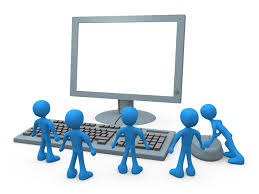 How can we help?
July/August 2014 Small Craft Advisory articles

Focused on explaining exposure hours and “risk ratios”

Responded to questions the team—and many of you—had asked

One additional item not covered there:

	Why is there no lifejacket wear question on the survey?

Will provide similar resources in the future as opportunities arise
National Recreational Boating Survey: 
Understanding Its Structure and Impact
7
[Speaker Notes: There is an overview of some of the results of the survey from the Coast Guard’s perspective, a layman’s breakdown of how exposure hours and risk ratios are generated and what they really mean, and there is a group of Q&A’s, some of which the team had and some of which came directly from many of you in today’s crowd… and on that point there is one additional item that warrants a mention here… it wasn’t covered in the original article, but several of you have asked about it since then, and that is with regard to why there are no questions on the survey regarding whether the respondents wear their lifejackets or not.  We have queried the Coast Guard on your behalf regarding the reason for that omission and were told that questions on that topic were left off based on two primary reasons: 1) there is a tendency for folks to be less than honest in answering these questions, especially if they believe that they are not totally anonymous in their survey responses and 2) the current Coast Guard method of collecting this data is through the JSI studies that are observational and third-party in nature.  It is this charge group’s intention to continue to seek out answers like this one for you on your important questions, and disseminate the answers in a broader forum through similar articles and forums in the future.]
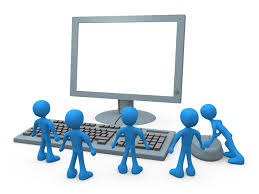 How can we help?
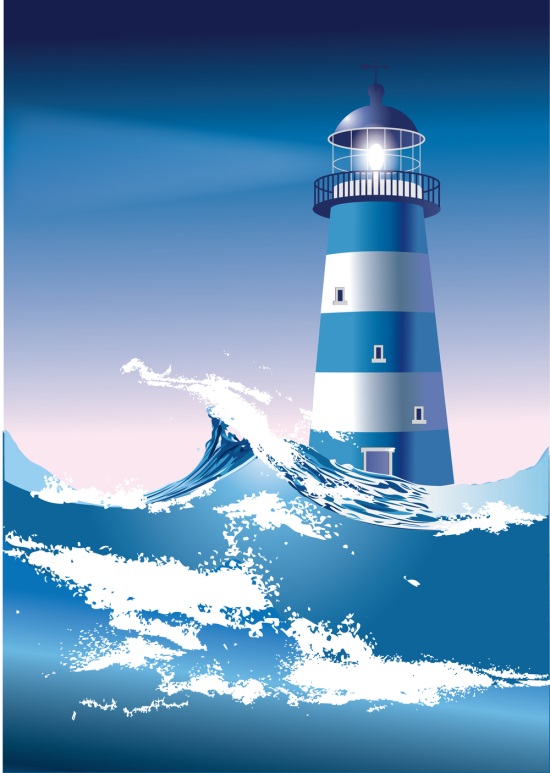 The NASBLA Lighthouse Online Forum 

Warehouse of additional survey references and resources

A place to ask questions and post comments
National Recreational Boating Survey: 
Understanding Its Structure and Impact
8
[Speaker Notes: One of those forums will be through The NASBLA Lighthouse, an online forum that ERAC has launched this year – in fact, some of you attended the “launch party” for this new resource earlier today… We expect to continue to post findings and other resources to this site as they become available, and we’re hoping that all of you will take advantage of the new interactive discussion forum on the site to join and/or start your own conversations about the NRBS, including items of interest to you and requests for additional analysis items as needed… we’ll look forward to virtually “seeing” you there…]
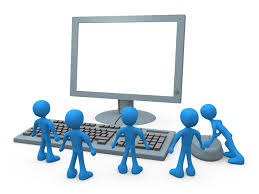 How can we help?
Expanded Data Pulls

In cooperation with the USCG,  the team is currently exploring the more detailed data available from the NRBS

Items that  were not presented in the 2012 NRBS Summary published by the Coast Guard, but may be of interest to you

First on the list: 

Providing states with the NRBS estimates of 1) the number of registered/unregistered boats by boat type within each state, and 2) the exposure hours for these groupings.
National Recreational Boating Survey: 
Understanding Its Structure and Impact
9
[Speaker Notes: But the item that we wanted to share with you today is an outgrowth of additional data pulls that this group is doing on the 2012 data at hand.  By working with Coast Guard staff including Philippe Gwet, Susan Tomczuk, and other support staff at Coast Guard Headquarters (thank you to all for answering our endless list of questions and queries – with smiles on your faces), ERAC has been able to dig even deeper into the available data – beyond what is included in the summary report that is available out on the web – all in an effort to make the most of the work that has already been completed and provide you – the NASBLA membership - with what we hope will be value-added additional data…

The first item on our “dig deeper” list was to provide states with the  survey estimates of 1) the number of registered and unregistered boats by boat type within each state, and 2) the exposure hours  for these groupings.  Going back to some of my original comments, we thought these estimates would be useful to many of you in getting a better grasp on your total number of constituents for a variety of reasons… and along the way we found out some other details and learned some lessons that we think will be interesting to you as well… let’s jump in…]
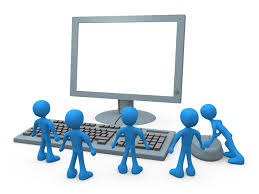 NRBS boat numbers
Lessons learned
After first review by the team, it appears that some results estimated from the NRBS at the state level are relatively dependable for states’ use

Overall (total) number of registered and unregistered vessels (all boat types combined)

Number of powerboats (registered and unregistered) 

Exposure hours calculated for these two groups using these boat numbers
National Recreational Boating Survey: 
Understanding Its Structure and Impact
10
[Speaker Notes: First, in reviewing the data on both boat numbers and exposure hours – broken down by state and boat type – we found that some of the data is relatively dependable from a data perspective – specifically, the overall or total number of registered and unregistered vessels in a state when all types of boats are lumped into one group… and the number of registered/unregistered powerboats within the state.  The support for the validity of these numbers comes from comparisons of the estimated number of registered vessels within a state as compared to the actual number of registered vessels reported by the applicable state through the Certificate of Numbers form for the year 2012.  In both cases, the estimated number of registered vessels is relatively close to the actual, and the assumption is then made that – when using the same methodology – the unregistered vessels are relatively close in nature as well.  By extension, the exposure hours calculated from these overall or total boat numbers, as well as the powerboat numbers, are also considered valid.]
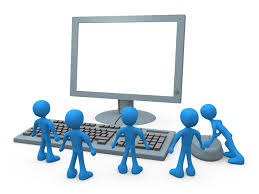 NRBS boat numbers
Lessons learned
What makes these results more dependable/accurate/ precise?


Powerboats dominate the data sets

Powerboats are registered in all states
National Recreational Boating Survey: 
Understanding Its Structure and Impact
11
[Speaker Notes: There are two primary reasons that underpin why these numbers appear to be statistically valid: 

Powerboats dominate the data sets – in other words, the majority of boats registered in most of our states are powerboats and are therefore being sampled in the survey at a higher rate, which in turn produces more accurate results, and
The fact that powerboats are registered in all states allows comparisons between states to be more statistically valid]
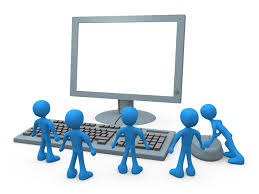 NRBS boat numbers
Lessons learned
Other results aren’t quite as dependable/accurate/ precise


Non-powerboat groups -- both the number of vessels and presumably the exposure hours calculated from these numbers
National Recreational Boating Survey: 
Understanding Its Structure and Impact
12
[Speaker Notes: On the opposite side of the coin, there are issues with other parts of the data when we break it down to the state level for non-powerboat groups.  The problems in these groups start at the number of vessels estimated – and by extension, carry over into the accuracy of the calculated exposure hours for these groups as well.

As with the total vessel numbers and the powerboat numbers, a comparison was made between the NRBS estimated number of registered vessels in each category and the actual number as submitted by the states through their Certificates of Number.  Unlike the previous two groups however, there were significant deviations from the actual numbers in these non-powerboat  groups, casting doubt on the associated calculations for unregistered vessels in these groups as well.]
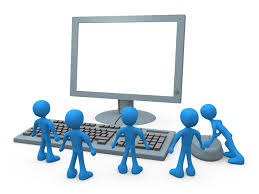 NRBS boat numbers
Lessons learned
What makes them less dependable/accurate/precise?

These groups make up a smaller proportion of the total number of vessels in all states

Significant differences in the way that non-powered vessels are registered and/or titled from state to state

Some groups’ sample sizes are not large enough to generate statistically valid exposure hours 

In the case of the canoes/kayaks groups, the NRBS figures include motorized as well as manual vessels
National Recreational Boating Survey: 
Understanding Its Structure and Impact
13
[Speaker Notes: Initial thoughts on the cause for these deviations include the following:

Unlike the total vessels and powerboat groups, these non-powered craft make up a smaller portion of our state fleets, are correspondingly sampled at a much lower rate than power boats, and have diminished accuracy accordingly
Significant differences in the way states register – or don’t register – these vessels make apples-to-apples comparisons between states impossible; and in relation to the third bullet…
Having low numbers of, or no registered vessels, in some boat type categories in some states make reaching a significant sample size impossible in some cases 
Finally, we discovered that the survey methodology included both powered and non-powered canoes in the same group, rather than separating out the non-powered canoes as is done on the Certificates of Numbers, making validation between the two sets of data an impossibility.  The same challenge was faced in the kayak group.]
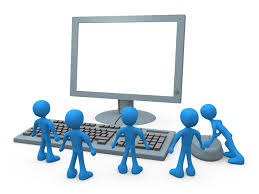 NRBS boat numbers
Check them out yourself
Don’t take our word for it…

You can see the data tables for yourself – and we encourage you to do so…especially for your state

Visit The NASBLA Lighthouse at www.nasbla.org/Lighthouse

	Click on “Get Equipped” 
	and choose “National Recreational Boating Survey”

Let us know if you see anything else of interest in your review
National Recreational Boating Survey: 
Understanding Its Structure and Impact
14
[Speaker Notes: But with all that said… we’re strong believers in the “see it to believe it” motto, so we have posted our data tables online where you can see them for yourself… you can find them on The NASBLA Lighthouse website at www.nasbla.org/Lighthouse; click on “Get Equipped” and then choose the “National Recreational Boating Survey” item on the list… there you will see files that include the tables showing the NRBS estimated boat numbers, separated into separate pages for each boating type, sorted by state; and correspondingly, tables showing the calculated exposure hours for each boat type, sorted by state.  Notes are included on the pages that mirror our comments today so you have them for ready reference.

We encourage you to take a look at the data in detail and provide us your feedback on anything else that you might see there that piques your interest…]
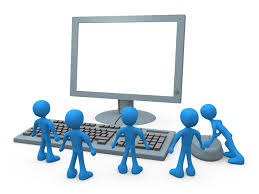 What else can we help you with?
Next on ERAC’s list of NRBS items to explore

COMING SOON (to be released shortly after the conference): Simplified explanation/chart of weighting process used in the Participation Survey portion of the 2012 NRBS

Examination/comparison of NRBS exposure hours by boat type in relation to accidents involving those boat types (contingent on some of the validity issues we’ve discussed here today)

Consideration of potential impacts/differences in NRBS trip survey respondents from multiple vessel versus single vessel households
National Recreational Boating Survey: 
Understanding Its Structure and Impact
15
[Speaker Notes: Before I close today, I want to give you a preview of some of the other 2012 NRBS items that ERAC will be reviewing, exploring and sharing, over the next year… these include…

A simplified chart describing the weighting that was used in the Participation Survey portion of the NRBS. (We already have posted a simplified document of the weighting that was used in the Trip Survey.). The group has the Participation Survey weighting item in hand thanks to Philippe Gwet and will be posting it right after our next conference call and review of this item in November

Contingent on the caveats we’ve mentioned today regarding the validity of boat numbers and exposure hours with regard to non-powered vessels, the group will be taking a look at exposure hours by boat type in relation to accidents involving these boat types; the purpose for this piece of work being to determine any potential correlation between these two sets of data

The group will be considering potential impacts and/or differences that could arise between respondents in multiple vessel households versus single vessel households]
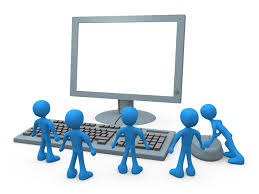 What else can we help you with?
Next on ERAC’s list of NRBS items to explore

Consideration of NRBS data collected with regard to the boating day (day of week) that was sampled

Exploration of the pros/cons of using exposure hours versus registered boats as the denominator in risk equations

Exploration of the pros/cons of using fatal incidents versus fatalities as the numerator in risk equations
National Recreational Boating Survey: 
Understanding Its Structure and Impact
16
[Speaker Notes: We’ll be considering the potential data issues associated with the boating day (day of week) for which the respondents were sampled…

Exploring the pros/cons of using exposure hours versus registered boats as the denominator in risk equations…

Exploring the pros and cons of using fatal incident numbers versus fatality numbers as the numerator in risk equations…]
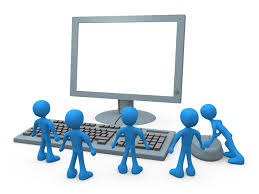 What else can we help you with?
Next on ERAC’s list of NRBS items to explore

Consideration of methods that could be used to estimate registered boats/exposure hours in non-survey years (for trend analysis)

Consideration of methods to account for survey non-response bias 

Consideration of methods to address ongoing issues regarding the calculation of casualty and fatality rates—especially for states where a large proportion of fatalities or injuries involve out-of-state boaters
National Recreational Boating Survey: 
Understanding Its Structure and Impact
17
[Speaker Notes: Considering methods that could be used to estimate registered boats and associated exposure hours in years when the survey is not being completed…

Considering methods that could be used to account for non-response bias

And finally, considering methods to address the issue of fatalities of out-of-state boaters that occur in a state where the boat involved was not registered (in other words, the numerator – the fatality – is attributable to one state, while the denominator – the registered boat – is attributable to another state)

Quite a hefty lineup to be sure, but one by which we hope to wring every last drop out of the 2012 NRBS data at hand… which leads me to my last point, and that is to ask for your feedback in this ongoing work…]
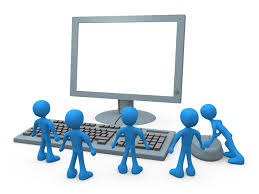 We’d appreciate input
We want to hear from you…

Have the ERAC products produced to date been useful to you?  

Are the upcoming ERAC work items we shared today of interest?

What other items would you like ERAC to explore with regard to the NRBS?

If you don’t have a solid handle on what you want, just give us the general gist of it

	E-mail us at deb@nasbla.org, subject: NRBS
National Recreational Boating Survey: 
Understanding Its Structure and Impact
18
[Speaker Notes: We would like to hear from you… specifically about whether our current efforts to “decode” the NRBS are of value to you and, if they are, how we can best spend our time in the future…

Please take a few moments to drop an e-mail to Deb Gona at deb@nasbla.org to let us know 1) if the ERAC NRBS products we’ve discussed today have been or are anticipated to be useful to you, 2) let us know if the work we have planned for the future sounds like it will be of value as well, and 3) most importantly, don’t be a stranger… although the committees are made of contributing individuals, our ultimate master is you – the NASBLA membership – so take the time to tell us what you want, what you need, and what you expect.  As noted here, it doesn’t have to be a thesis or anything, just give us the gist of the data that would be of use to you from the survey and we’ll work with you to figure out what we can get that might fit your needs… seriously, we want to hear from you and we look forward to your feedback.

Thank you for your time today…]